高一化学精品课程（人教版）
第四章  非金属及其化合物
第二节  几种重要的金属化合物
第1课时  二氧化硅和硅酸
授课讲师：xippt
© 2019 samidare – Presentation template
目录
CONTENTS
02
01
硅及二氧化硅的性质及运用
学习的目标
03
硅酸的性质及应用
04
实训与提升
PART 01
学习的目标
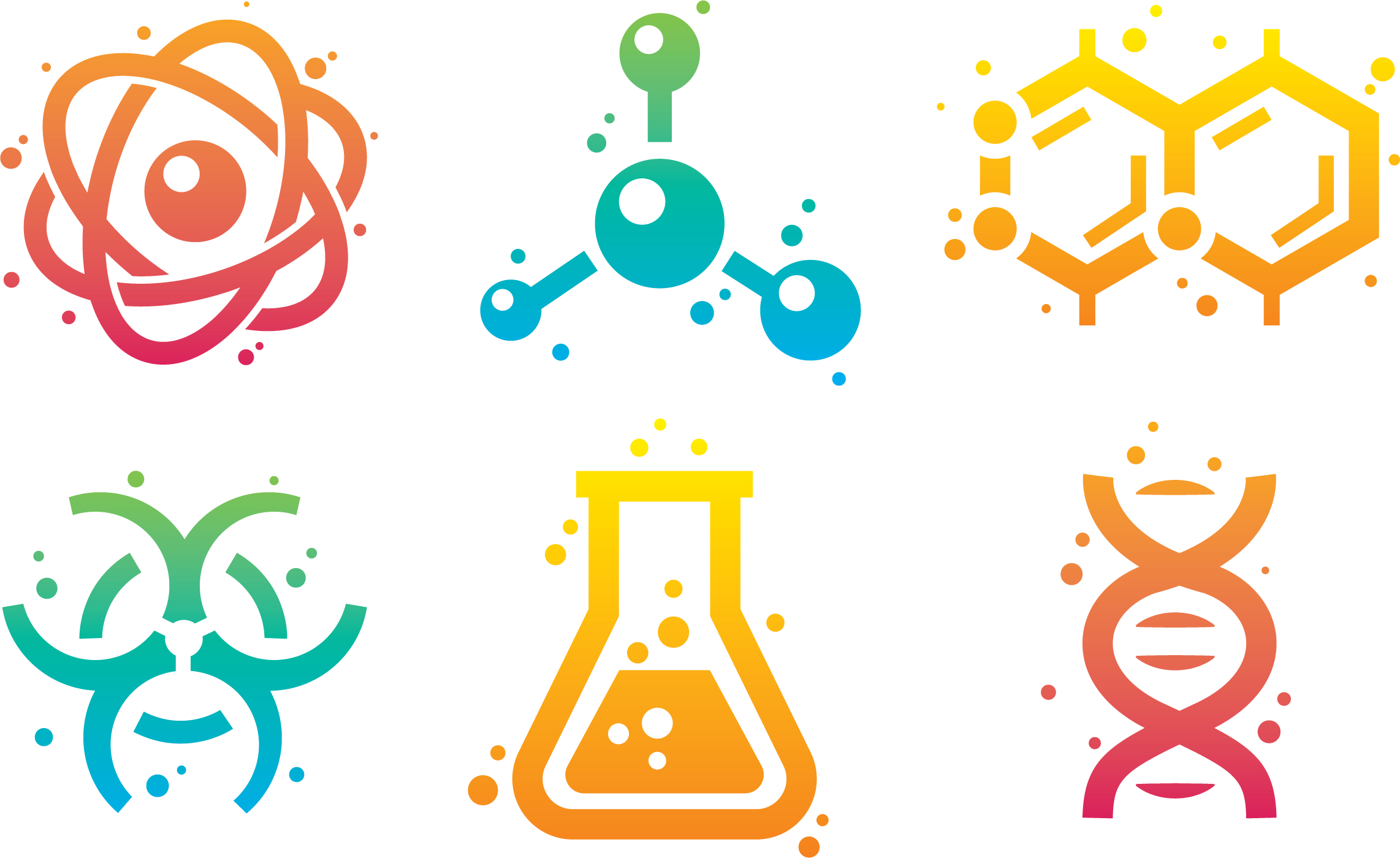 xippt精品系列课程
学习目标
1.了解硅在自然界中存在的形式及性质。
2.了解SiO2的结构、性质和应用，并与CO2有关性质对比。
3.了解硅酸的性质和制备。
PART 02
硅及二氧化硅的性质及运用
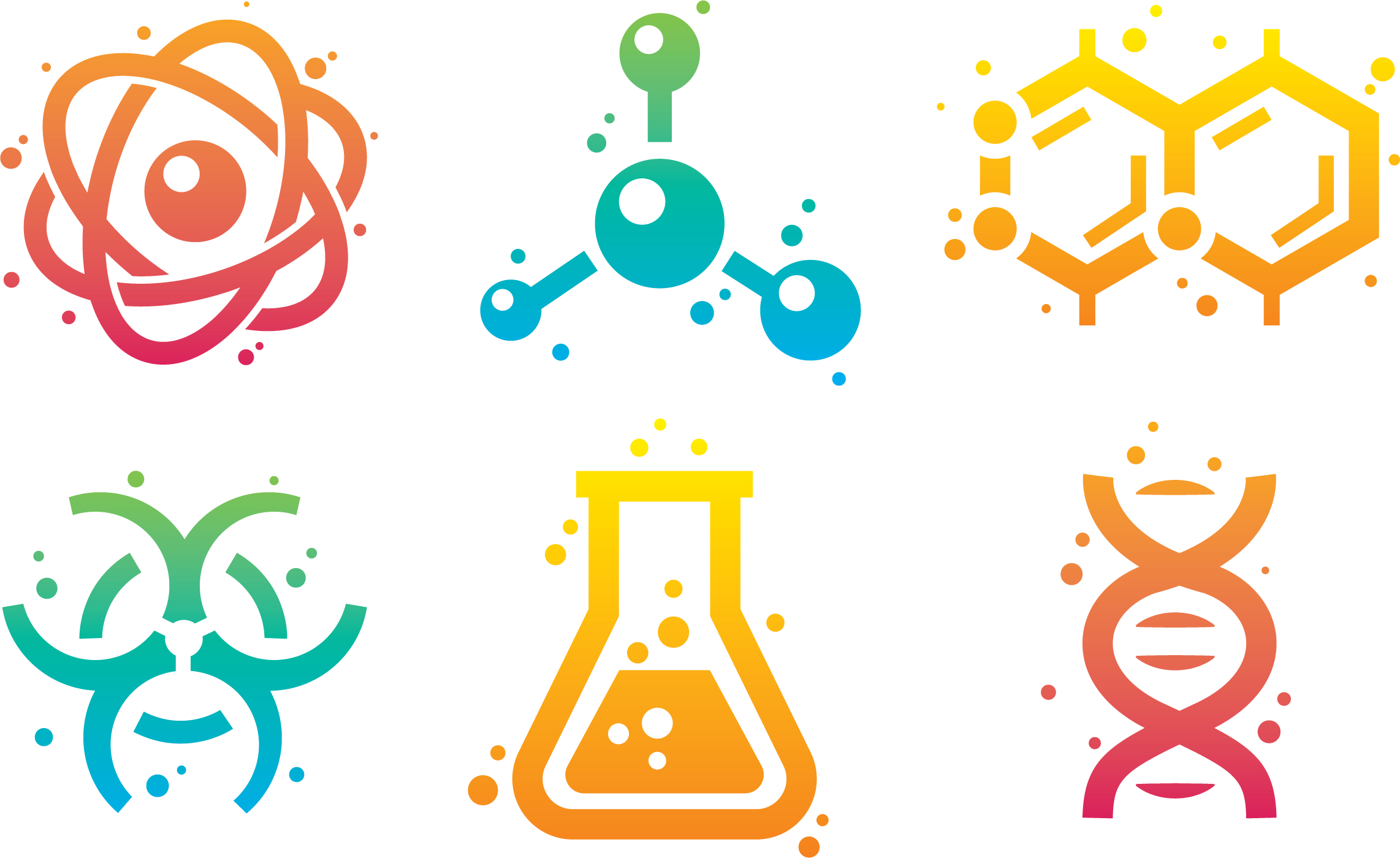 xippt精品系列课程
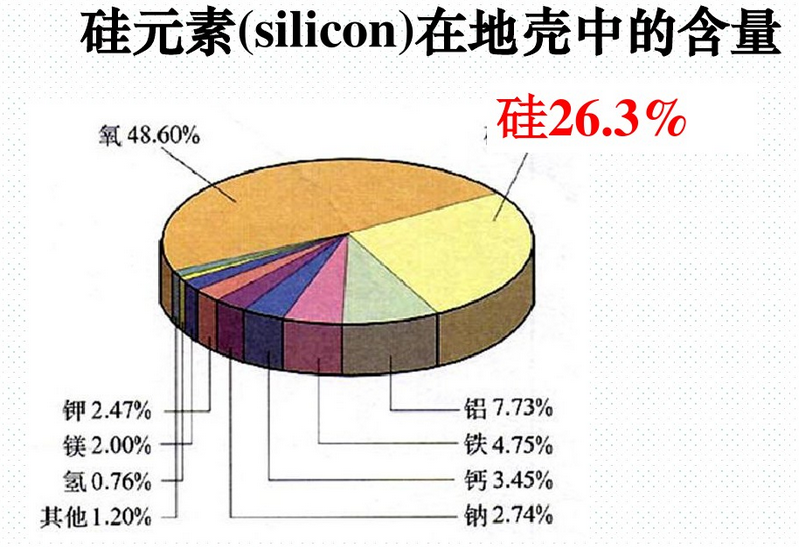 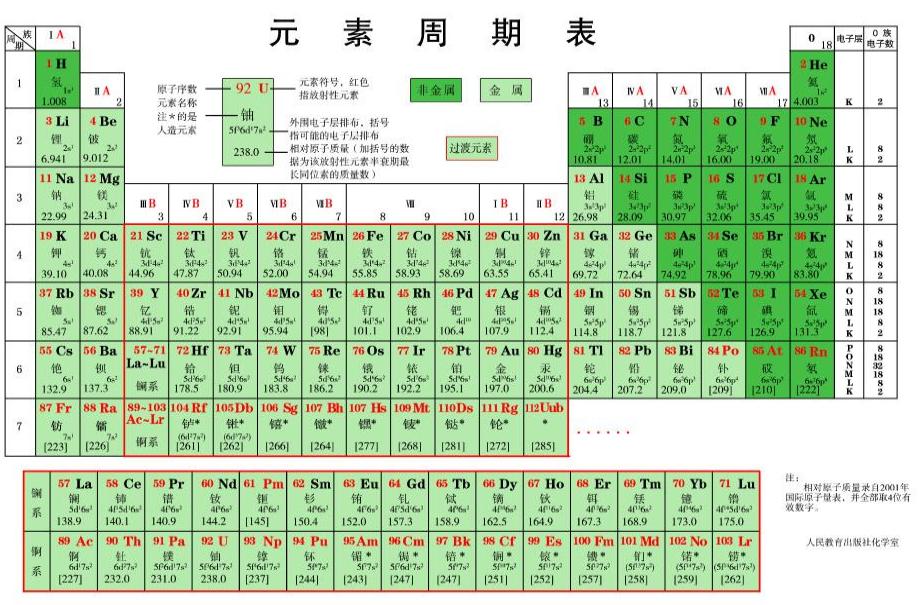 C、Si 的原子结构示意图
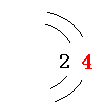 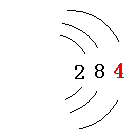 C
+14
Si
+6
硅原子既不易失去又不易得到电子，主要形成四价的化合物。
硅是一种亲氧元素，在自然界中它总是与氧相互化合的。
存在：没有游离态，只有化合态—二氧化硅、硅酸盐。
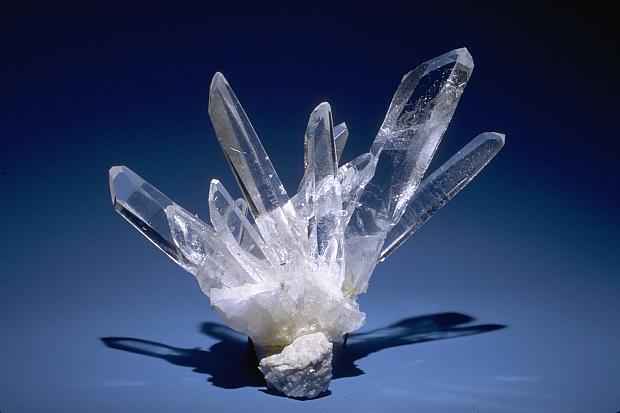 水晶
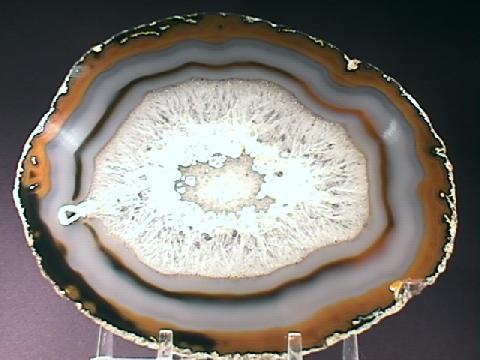 玛瑙
一、 二氧化硅（ SiO2 ）
1、存在:
水晶
玛瑙
无色透明
结晶形（石英晶体）


无定形——硅藻土
彩色环带或层状
硅石
SiO2是自然界中沙子、石英的主要成分。
结晶的二氧化硅叫石英；天然二氧化硅叫硅石。
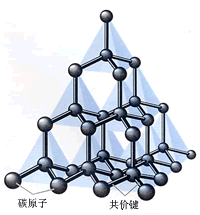 一、 二氧化硅（ SiO2 ）
2、结构
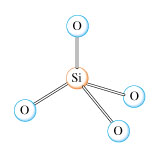 硅原子——
立体网状结构决定了SiO2具有优良的物理和化学性质
[SiO4]四面体结构
每1个Si原子周围结合4个O原子，Si在中心,O在四个顶角。
  同时每1个O原子周围结合2个Si原子相结合。
二氧化硅中氧原子与硅原子个数比为2：1，用SiO2来表示
二氧化硅的组成,表示O与Si的原子个数比,不是分子式是化学式。
一、 二氧化硅（ SiO2 ）
3、二氧化硅的物理性质
根据SiO2的存在， SiO2有哪些物理性质？
      （从水溶性、硬度、熔点考虑）
硬度大、熔点高、难溶于水
物理性质:__________________________
通常条件下，很稳定
化学稳定性:____________________
一、 二氧化硅（ SiO2 ）
4、二氧化硅的化学性质
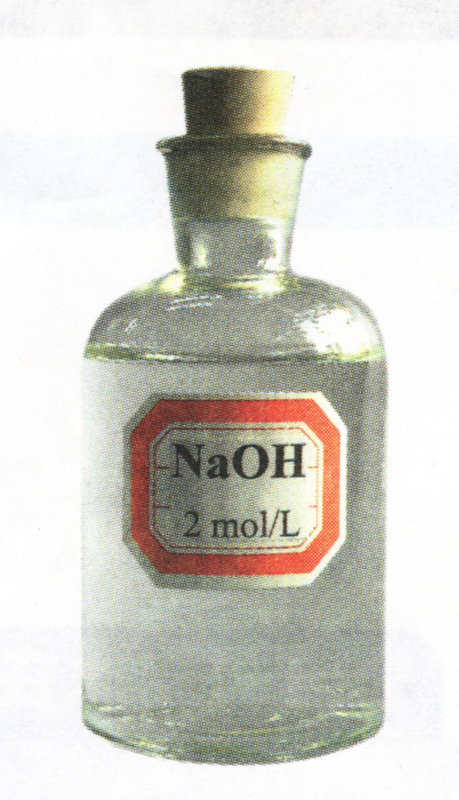 瓶塞
实验室里的试剂瓶
用玻璃塞为什么打不开呢？
（提示：玻璃含二氧化硅）
SiO2+2NaOH        Na2SiO3+H2O
生成的Na2SiO3会把试剂瓶和玻璃塞粘连在一起，所以打不开。
高温
SiO2 ＋ CaO         CaSiO3
SiO2+2NaOH       Na2SiO3+H2O
一、 二氧化硅（ SiO2 ）
(1)具有酸性氧化物的通性
① 与强碱反应
② 与碱性氧化物反应
高温
SiO2 ＋ CaO         CaSiO3
高温
SiO2 + 2C == Si + 2CO ↑
SiO2+2NaOH       Na2SiO3+H2O
一、 二氧化硅（ SiO2 ）
（2）氧化性
(1)具有酸性氧化物的通性
① 与强碱反应
工业上生产硅
② 与碱性氧化物反应
SiO2+4HF         SiF4↑+2H2O
一、 二氧化硅（ SiO2 ）
(3)SiO2的特殊性：
① 只能与HF反应
用途：刻蚀玻璃（制作玻璃工艺品）
注意：
实验室用塑料瓶来盛装HF。
SiO2+4HF         SiF4↑+2H2O
一、 二氧化硅（ SiO2 ）
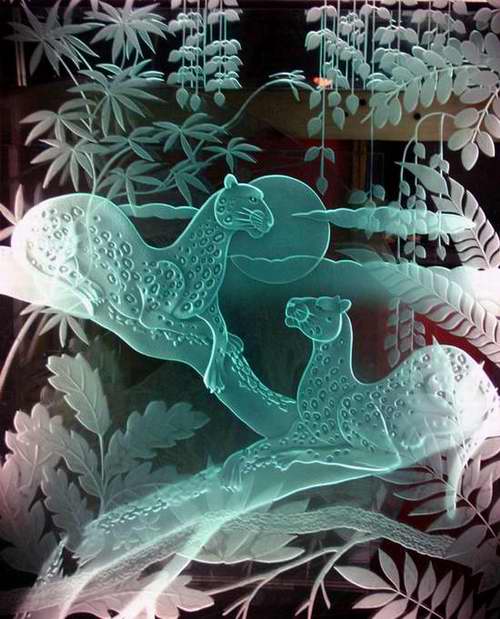 (3)SiO2的特殊性：
① 只能与HF反应
用途：刻蚀玻璃（制作玻璃工艺品）
用氢氟酸“刻”出的玻璃工艺品
注意：
实验室用塑料瓶来盛装HF。
高温
SiO2＋ CaO ==CaSiO3
一、 二氧化硅（ SiO2 ）
二氧化硅和二氧化碳的性质比较
CO2 + H2O =  H2CO3
不能反应
与水反应
与碱反应
CO2+2NaOH=Na2CO3+H2O
SiO2+2NaOH=Na2SiO3+H2O
与碱性氧化物反应
CO2+Na2O=Na2CO3
能与氢氟酸反应
PART 03
硅酸的性质及应用
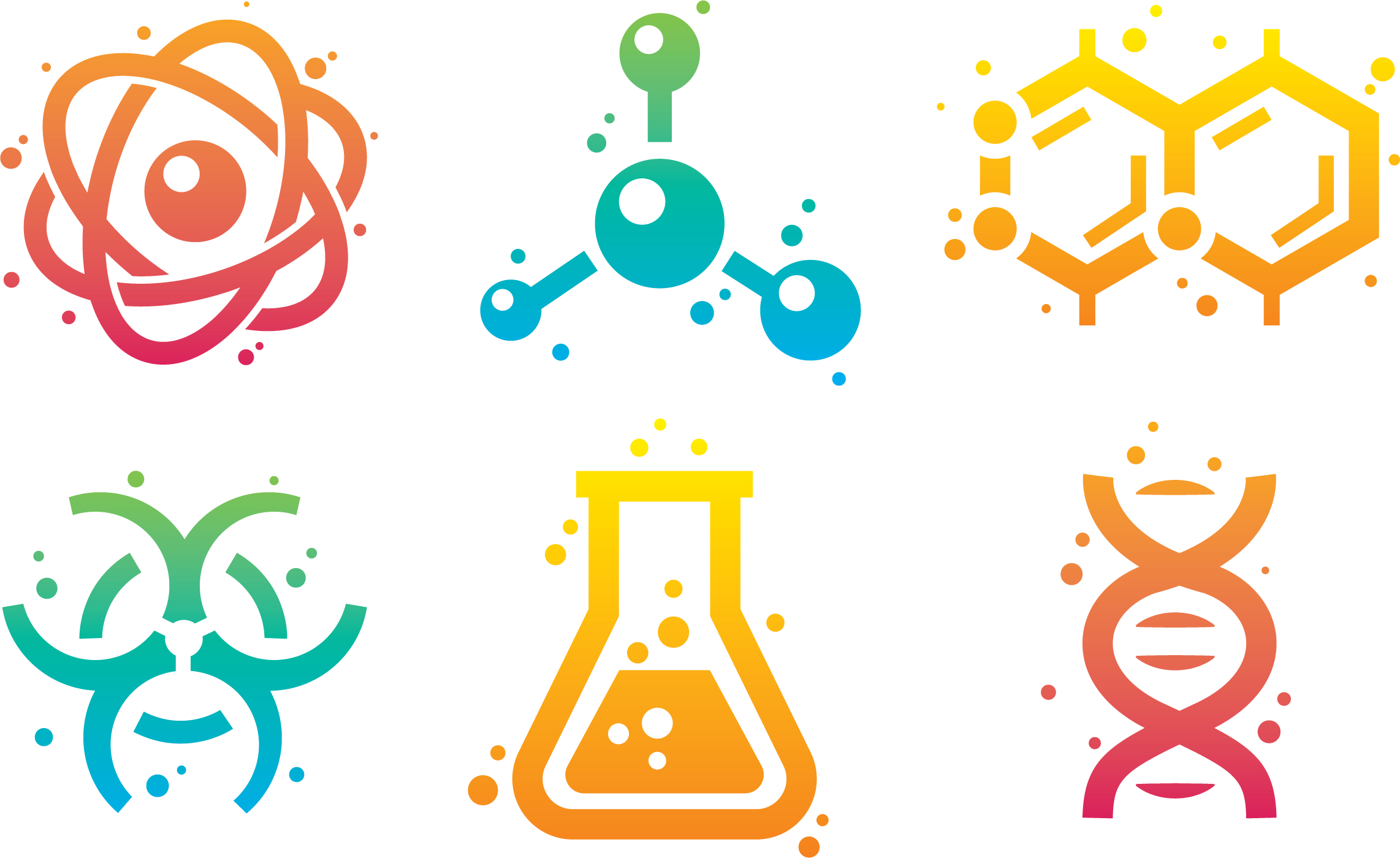 一、硅酸（H2SiO3）的性质及应用
硅酸是一种白色粉末状的固体，它不溶于水；
是一种弱酸，酸性比碳酸还弱，不能使指示剂变色。
Na2SiO3+2HCl        H2SiO3(胶体)+2NaCl
一、硅酸（H2SiO3）的性质及应用
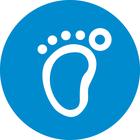 实验4-1
在试管中加入3~5mL饱和Na2SiO3溶液，滴入1~2滴酚酞溶液，再用胶头滴管逐滴加入稀盐酸，边加边振荡，至溶液红色变浅并接近消失时停止。静置。仔细观察变化过程及其现象。
滴入酚酞溶液呈红色
滴入盐酸有白色凝胶产生
Na2SiO3呈碱性；
硅酸难溶于水
一、硅酸（H2SiO3）的性质及应用
1.制备：
Na2SiO3 + 2HCl == H2SiO3(胶体) + 2NaCl
强酸     弱酸
Na2SiO3 + H2O + CO2 == H2SiO3(胶体) + Na2CO3
弱酸        更弱酸
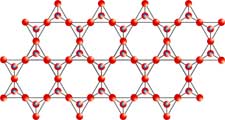 2.物理性质：不溶于水的白色胶状沉淀
3.用途：溶胶    →   凝胶   →   硅胶
         硅胶用作          干燥剂、催化剂的载体
酸性
一、硅酸（H2SiO3）的性质及应用
生成的硅酸逐渐聚合而形成硅酸溶胶（能流动），当硅酸的浓度较大时，就会形成硅酸凝胶（不能流动），硅酸凝胶经过干燥脱水就形成硅胶。(硅胶的基本成份是二氧化硅)
硅胶的用途：
干燥剂（吸水），
吸附剂（多孔），
催化剂的载体。
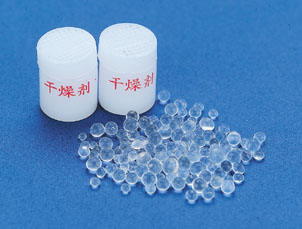 一、硅酸（H2SiO3）的性质及应用
向Na2SiO3溶液中通如CO2也可生成H2SiO3
Na2SiO3  + H2O + CO2 = Na2CO3 + H2SiO3↓
SiO32- + H2O + CO2= CO32- + H2SiO3↓
用H2CO3可制得H2SiO3 ，可证明H2SiO3 的酸性比H2CO3弱。
一、硅酸（H2SiO3）的性质及应用
思考：设计实验一次性证明酸性：盐酸>碳酸>硅酸，并试着画出装置图。
稀盐酸
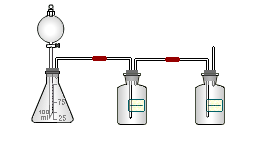 稀盐酸
大理石
饱和NaHCO3溶液
Na2SiO3溶液
大理石
饱和NaHCO3溶液
Na2SiO3溶液
PART 04
实训与提升
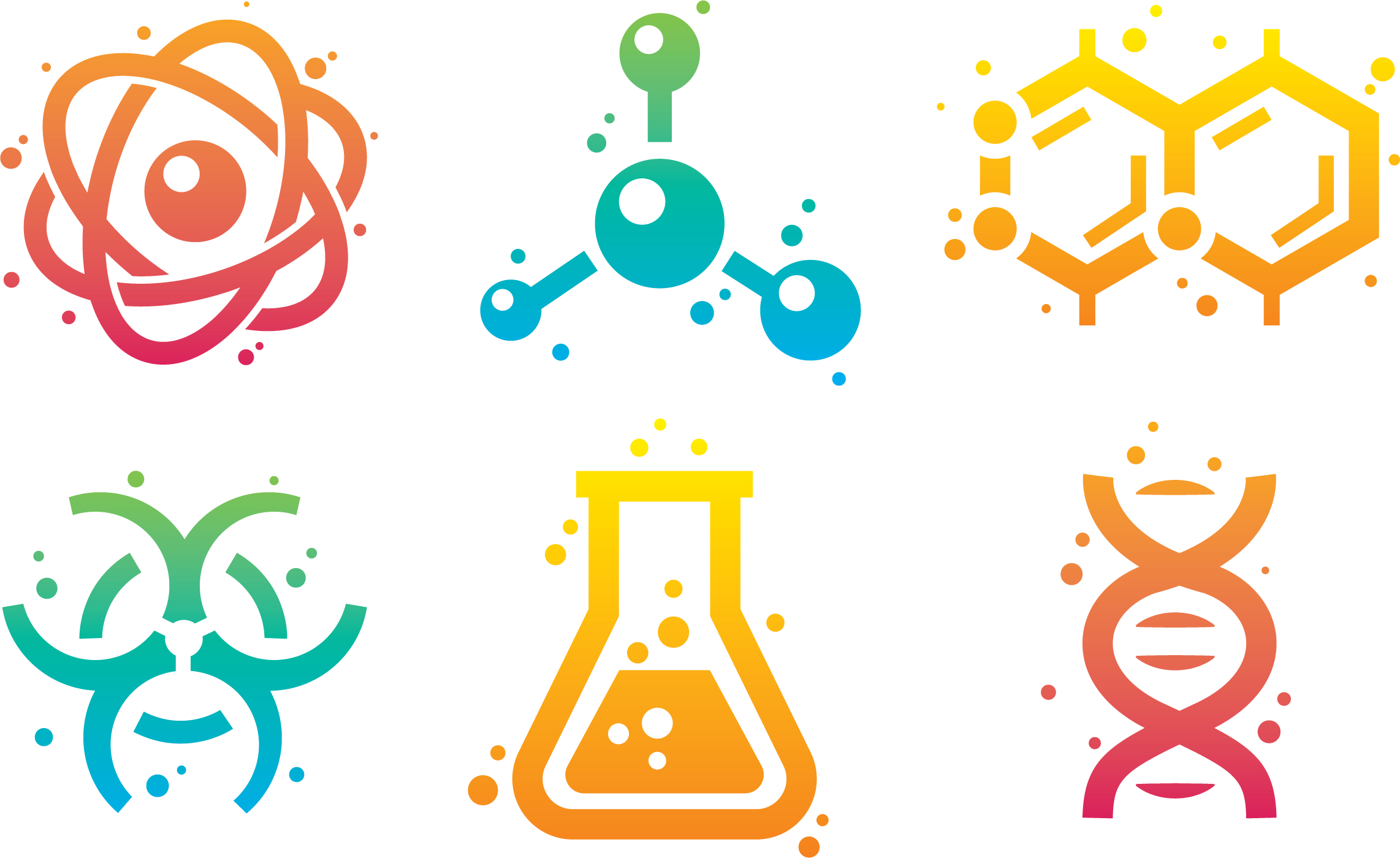 一、课堂实训
1.加热熔融烧碱时应使用下列哪种坩埚（    ）
        A.石英坩埚                     B.普通玻璃坩埚    
        C.铁坩埚                         D.氧化铝坩埚
C
温度计、烧杯、量筒等玻璃仪器上的刻度是怎样刻上去的？
思考：
版权声明
感谢您下载xippt平台上提供的PPT作品，为了您和xippt以及原创作者的利益，请勿复制、传播、销售，否则将承担法律责任！xippt将对作品进行维权，按照传播下载次数进行十倍的索取赔偿！
  1. 在xippt出售的PPT模板是免版税类(RF:
Royalty-Free)正版受《中国人民共和国著作法》和《世界版权公约》的保护，作品的所有权、版权和著作权归xippt所有,您下载的是PPT模板素材的使用权。
  2. 不得将xippt的PPT模板、PPT素材，本身用于再出售,或者出租、出借、转让、分销、发布或者作为礼物供他人使用，不得转授权、出卖、转让本协议或者本协议中的权利。
一、课堂实训
2.下列物质中,不能用玻璃瓶来盛装的是  (       )
      A.烧碱溶液         B.浓硫酸      
      C.氢氟酸             D.碳酸钠溶液
C
3.要除去SiO2中的CaO杂质，最适宜的试剂是（      ）
         A.纯碱溶液         B  盐酸      
         C  硫酸                D   苛性钠溶液
B
高一化学精品课程（人教版）
第四章  非金属及其化合物
感谢各位的仔细聆听
第1课时  二氧化硅和硅酸
授课讲师：xippt
© 2019 samidare – Presentation template